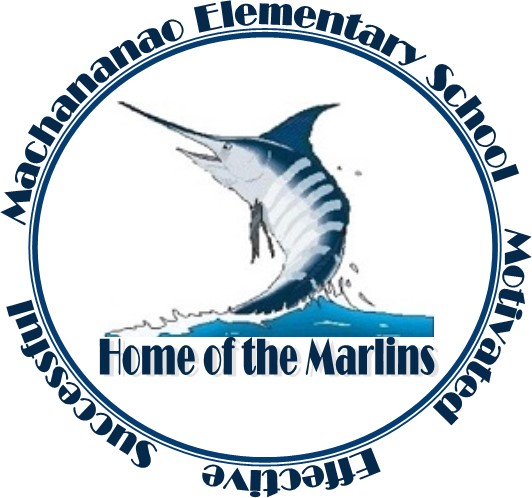 Machananao Elementary School
FISCAL YEAR 2022 
BUDGET PRESENTATION
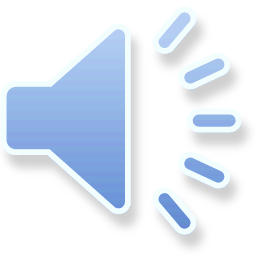 “Fully Accredited by the Accrediting Commission for Schools, Western Association of Colleges”
GDOE Vision Statement
Our Educational Community….
      Prepares all students for life,
             Promotes excellence, and
                             Provides support
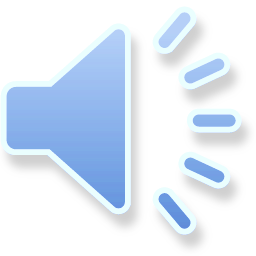 [Speaker Notes: I will start off with Guam Department of Education Vision…Our Educational Community….Prepares all students for life, Promotes excellence, and Provides support.  In line with the Vision of GDOE, Machananao Elementary School will respond to the unique needs of our students while exploring areas of individual potential and cultivate lifelong learners.]
MES Mission Statement
Machananao Elementary School 
will create a safe, trendsetting, community of life-long learners striving for success.
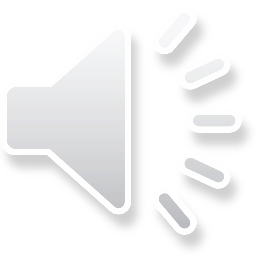 [Speaker Notes: Our school’s mission statement…]
MES School Wide Learner Outcomes
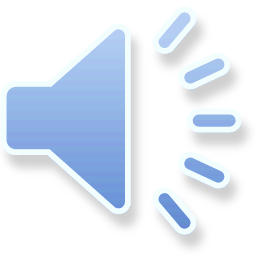 Motivated lifelong learners
-I can recognize, set, and reach goals.
-I can solve problems in positive ways.
-I can actively engage in my community.

Effective Communicators
-I can speak, listen, read, and write in different ways.
-I can demonstrate positive social skills.
-I can respect all cultures.

Successful Individuals
-I can show academic and personal growth.
-I can follow school-wide rules and routines.
-I can apply gained knowledge to life situations.
[Speaker Notes: And our School-wide Learner Outcomes…Motivated lifelong learners; Effective Communicators; Successful Individuals
School wide learner outcomes are overarching goals of what students should know, understand, and be able to do by the time they exit Machananao Elementary School.
As an accredited school, we focus on student achievement of the school wide learner outcomes and the academic standards through a process of implementing, monitoring and refining our school action plan, which is our School improvement Plan, also known as SIP. The expected results will be improved student achievement and continuous school  improvement through a culture that values and takes responsibility, shares a common understanding and commitment, and promotes active involvement of all stakeholders.]
School Characteristics
STUDENT ENROLLMENT:     472



    HS   PRE-K    K     1ST   2ND   3RD   4TH   5TH
             GATE
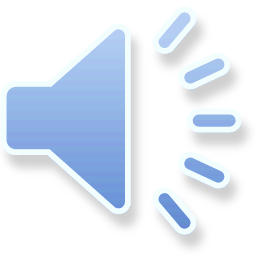 [Speaker Notes: Student enrollment]
Resources Information
Administrator				1
Teachers				          30
School Counselor			1
Health Counselor			1
School Librarian                                    1
School Aide I (LTFT)			6
Support Staff				6
Custodian/ Maintenance		1
1:1 Paraeducators			3
On-Call Substitute			1
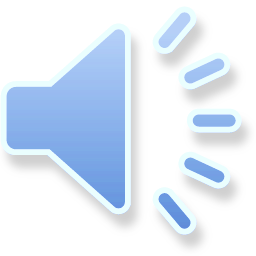 Budget Digest 2022
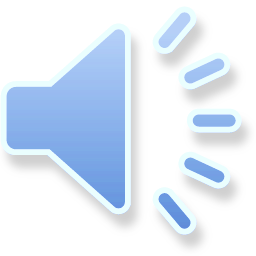 Personnel:
Salaries				$1,568,266.00
Reclassification			$10,437.00
On-call Subs				$46,342.00
Benefits				$1,005,650.00
Total:					$2,630,695.00
Operations:
Contractual Service			$15,410.00
Supplies & Materials		$34,527.00
Equipment				$49,233.00
Total:					$99,170.00

Utilities:				$178,160.00
TOTAL APPROPRIATIONS:	$2,908,025.00
Stakeholder Surveys Submitted
Parent Surveys:			91
Students:				   3
Other:					   1
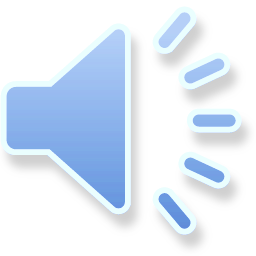 [Speaker Notes: Thank you to all of our stakeholders that participated in the budget process by sharing their thoughts, ideas, suggestions, and recommendations in the FY 2022 Budget Stakeholder Survey.  We are all part of this process so that we can better meet the mission and priorities of our students.
 
The survey included areas in capital improvement, equipment, supplies and personnel. Additionally, participants were able to provide other comments or suggestions they feel will be helpful to the budget process.

We will still continue to collect stakeholders input.  If you haven’t done so, please complete and submit FY 2022 Budget Stakeholder Survey before the December 16, 2020 deadline.]
Stakeholder Survey Results
Capital Improvement (Facilities, Improvements & Repairs) 
Restroom renovations/ upgrades 						35 
Playground – additional equipment/upgrade) 				30
Water fountains 							10 
Paint buildings/gate 							  9
A/C repairs/upgrades, doors, door knob/handles replacements, cafeteria renovation/enlargement						  8
Computer (more)/Computer Lab, benches   				  6
Building maintenance/improvements					  4
Library improvements, parking lot repair/sinkhole in the parking lot needs 	     to be repaired								  3
Roof leaks, clean hallways, caution signs, CCTV/cameras			  2
Foul weather facilities, ceiling, Dengue prevention, mirrors, screens on windows    and doors, bird control/watch, sports equipment, widening hallways, yard maintenance, custodial/janitorial service in a timely manner, soap/napkin     dispenser repairs, flooring						 1
Facilities and adequate maintenance of school grounds		                   1
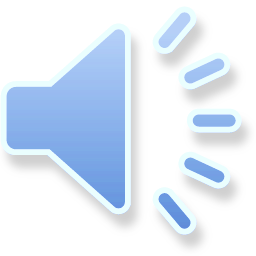 Stakeholder Survey Results
Equipment (Desks, Chairs, Computers, Etc.)  
Desk/chairs replacement						68 
Computers								40
Playground equipment							10 
Textbooks								  8
Chalk/white boards, A/C replacement, Smart boards 			  5
Ipads/tablets, carpets, chairs for parents, benches, tables			  3
Ipads/tablets for students with disabilities, instructional supplies,
     pencils/pens, projectors						  2
Cafeteria tables, sharpeners, teacher desks/chairs, additional bathrooms,     water fountains, sports equipment, walkway cover-up, interactive               educational tools, TV’s, repair broken desks/chairs   			  1
Stakeholder Survey Results
Supplies and Materials
Textbooks								29 
Art supplies								17
Paper / cleaning supplies						15 
Pens / pencils								13
Computers / toilet tissue						12
Classroom / school supplies						11
Sports/PE/playground equipment, bathroom supplies			  4
Supplies for students							  3
Bulletin boards							  2
Mosquito repellent, upgraded lock system, sanitizing cloth, tables,                cafeteria food, copy paper/Xerox machines, make planners better, carpets 	  1
Parent comment:  parents can provide				                   1
Stakeholder Survey Results
Personnel
School aides								29 
Teacher Assistants							14
Teachers 								  9
Security guards for the main gate					  5 
Clothes (uniforms, t-shirts and shoes)					  4
Hire more staff							  3
Cafeteria staff, personnel, 1:1 aides, substitutes, school nurse, back pack	  2
People employed in an organization, bus driver, family counselor, unarmed police, janitor/custodian, good lunch, faucet in the bathroom, computers and library, utilities, desk, chairs, chalkboards 				  1
Stakeholder Survey Results
Priority
School aides and security						23 
Playground, computers, equipment, personnel				  4
Textbooks, desks/chairs, doorknobs					  3
School nurse/doctor, A/C repairs, capital improvement, water fountain, iPads/devices for students with disabilities				  2 
Computers and library, professional staff, multipurpose hall/ cafeteria,      student benches							  1
Comments:
Water fountains and improving quality of water
Improving hallway and roofing in case of rain; more room for everyone
Screens on windows/doors for mosquito protection
Stakeholder Survey Results
Comments:
I don't spend enough time in the school to be able to identify what needs funding; these questions would be best answered by school staff 			
Overall safety procedures for school security 
Training for faculty 
Drills for students
School aides - always better to have aides cover all areas at all time 
Provide uniforms, shoes, and backpacks
School needs more playground equipment so that students have more to do and make them more happy
I think the school provides all the needs of the students 
Multipurpose hall to accommodate students, teacher and parents for school activities and gatherings. 
At least be able to provide some supplies to the students
More communications about kids homework  
Each classroom should have a restroom for safety 
Upgraded security/lock system in the event of lockdown/active shooter 
P.E. students need more activities 
Add more benches in/near cafeteria so that kids don't sit on the floor before they eat 
Keep up the good work 
Good job to all teachers and staff, keep up the good work.
Thank You for 
taking the time to 
listen and view!

If you have any questions and/or need additional clarification, 
you may contact us by emailing machananao@gdoe.net or 
call the school at 635-4381.
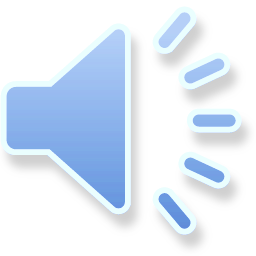